Manejo del llanto
Manejo del llanto
El llanto es el lenguaje de la guagua para comunicarte que necesita algo. Poco a poco lo vas a entender y aprenderás distinguir sus causas.








  
Revisa qué puede estar pasando para escoger algunas acciones.

¿Qué está pasando?
- Hambre: En los primeras semanas y meses, muchas veces lloran porque quieren mamar, las guaguas nacen con el   estómago del tamaño de una bolita 
  (diámetro de 1 cm y un poco más), por lo que se llena fácilmente. Erróneamente algunos profesionales de salud  recomiendan dar de mamar cada 3 ó 4 hrs, cuando lo adecuado es dar a  libre demanda, es decir, cuando ellos manifiestan a través de movimientos búsqueda o de cabeceo de un lado para otro o finalmente el llanto.- Necesidad cercanía y contacto físico.- Sueño o cansancio.- Molestia, dolor, frío o calor.- Pañal sucio.- Ropa muy apretada que no le permite moverse libremente.- Le están saliendo los dientes.- Está incómoda/o, hay muchos estímulos alrededor.- Se siente sola/o o está aburrida/o.
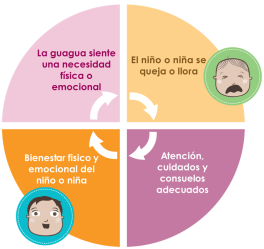 ¿Qué puedo hacer?
-   Amamantarle.-   Tomarle en brazos y acunarle. Usar un porta-bebé ergonómico para que esté como en brazos y puedas realizar otras                 actividades a la vez.-   Darle su tuto o peluche preferido y hacerle dormir.-   Cambiar ropa, abrigar/desabrigar.-   Cambiarle pañales.-   Hacerle “botar chanchitos”.-    Acompañarle, arrullarle, hablarle.-    Entretener con tu cara, pasearle, mostrarle su ambiente, colores, un móvil o un juguete que llame su atención.



Si continúa llorando, intenta estas acciones avanzando paso a paso:

 Acércate y mírale atentamente a unos 25 cms. cara a cara.
 Háblale con un tono paciente y tranquilo, dile lo que crees que siente.
 Tócale. Por ejemplo, pon tu mano sobre su pecho.
 Contenle flexionando sus brazos y piernas hacia su cuerpo y sostenlas con tu mano, a veces resulta envolverle con una manta.
 Tómale en brazos.
 Mécele suave y rítmicamente.
 Ofrécele de mamar.
 Ofrécele un chupete si usa.

Si te cuesta calmar a tu guagua, respira profundo, sal unos minutos de la pieza, dejándola en un lugar seguro, pide ayuda a otro adulto, mantén el control y nunca la zamarrees!!
¿Qué me quiere decir mi hijo o hija?
Los niños y niñas tienen la necesidad de comunicarse con el mundo que los rodea, especialmente con las personas que los cuidan desde que nacen.  

Aunque en un principio no pueden decir con palabras lo que necesitan, tienen la capacidad de comunicarse y lograr que respondan a sus necesidades.

Para lograr un vínculo afectivo con tu hijo o hija, es importante que puedas aprender a reconocer cómo se comunica contigo, con las demás personas y con su entorno.
A partir del nacimiento y a través del contacto permanente con tu hijo o hija, descubrirás sus características particulares, e irás aprendiendo a conocer sus necesidades y las cosas que 
hace para comunicarte lo que le pasa.

Recuerda: Nunca dejes llorar a una guagua sin consolarla.
Si sigue llorando, está muy difícil de consolar y te sientes sobrepasado/a, pide ayuda a otra persona para que tú puedas reponerte un momento. Verifica señales de malestar o fiebre, si tienes dudas, consulta en tu centro de salud.




Si quieres conocer más sobre este tema:
Mira: Cápsula audiovisual  “Manejo respetuoso del Llanto”
Leer: “Manejo Respetuoso del Llanto”
Escuchar: Programa radial “Creciendo Juntos”: “Manejo Respetuoso del Llanto”. Dr. Carlos González.